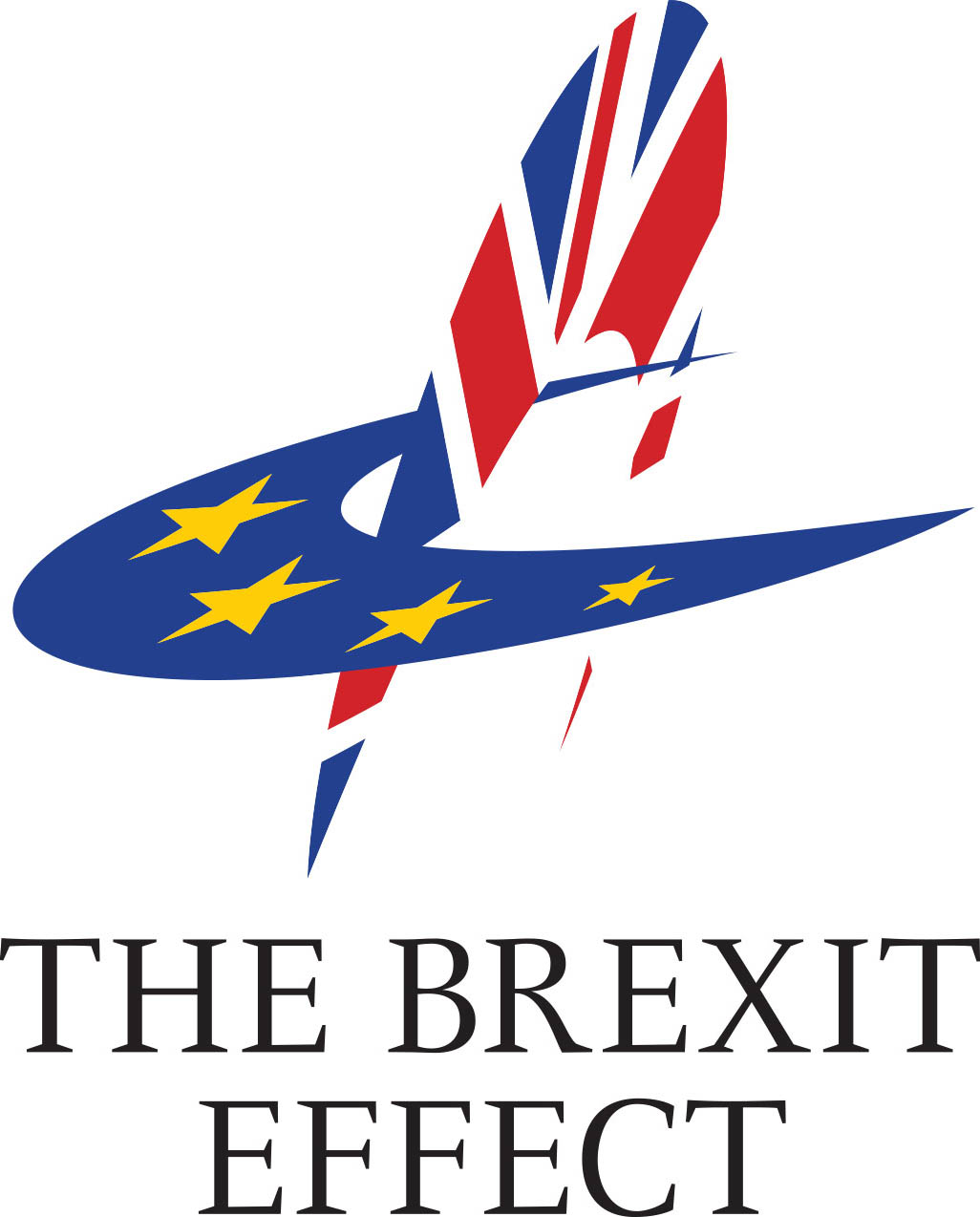 To Align or Not to Align – Market Regulation after Brexit
Kenneth Armstrong
Professor of European Law
University of Cambridge
Outline
Policy Context - Membership
Policy Context – Brexit
Instrumental Level - Membership
Instrumental Level – Continuing Alignment During Membership
Growth in EU SIs
Very few market regulation SIs in first decade of membership
Number grows during Internal Market Programme.
Total SIs exceed 200 in every year 1999-2011.
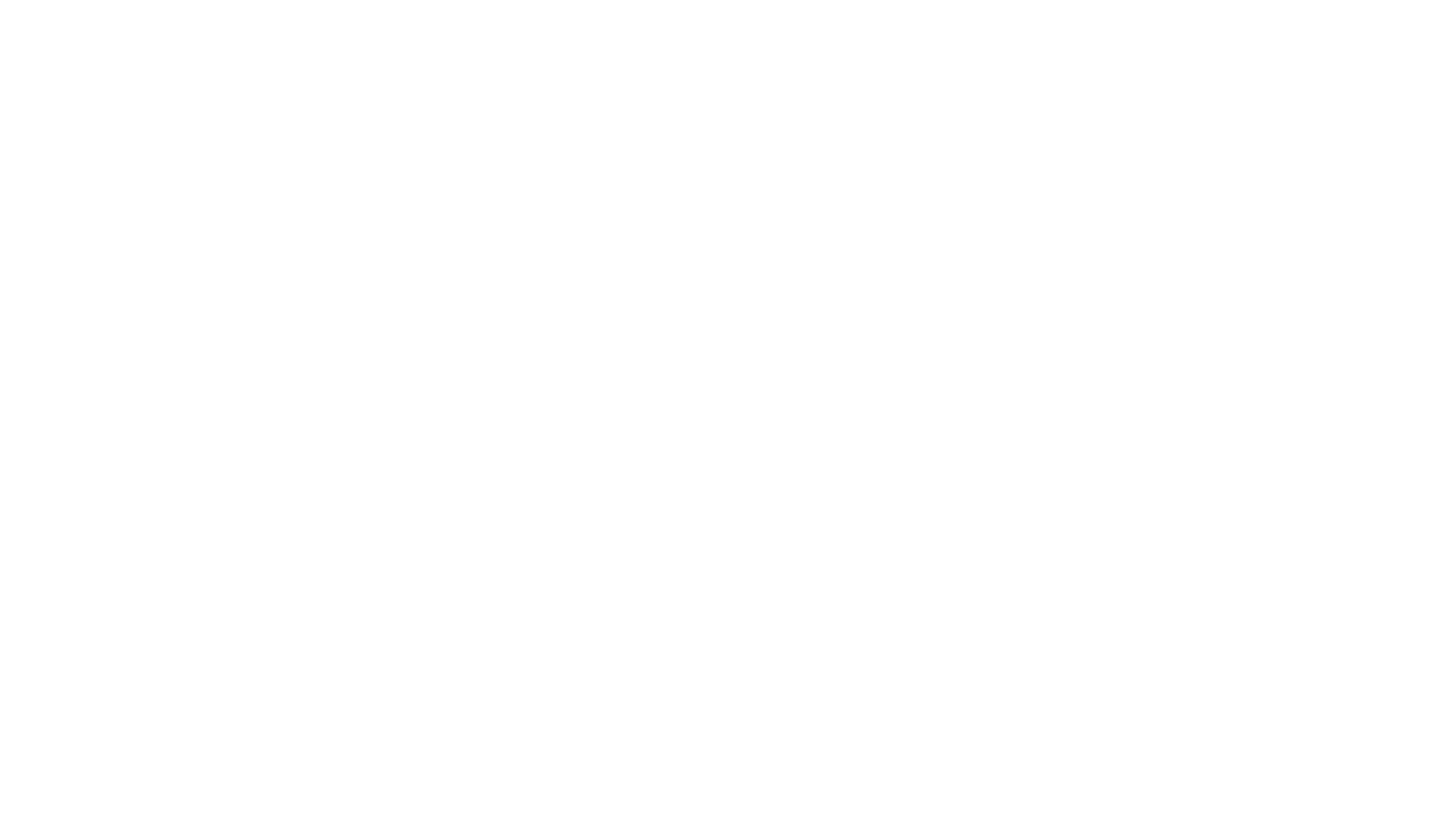 Instrumental Level – Exit and Transition
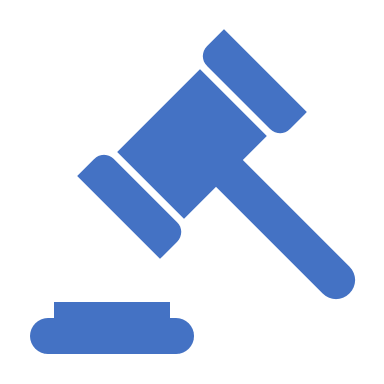 Legal Tasks:
Give effect to Withdrawal Agreement and its provisions on transition to ensure continuing alignment during transition
Continuing alignment for manufactured goods and agricultural products in Northern Ireland.
Static perfect alignment of UK rules at exit date or at end of transition if Withdrawal Agreement implemented.
Repeal the European Communities Act.
European Union (Withdrawal Agreement) Bill (WAB) for 1-2
European Union (Withdrawal) Act 2018 passed for 3-4
Repealing and Resurrecting ECA’72
After Transition/Membership
Democratic Oversight